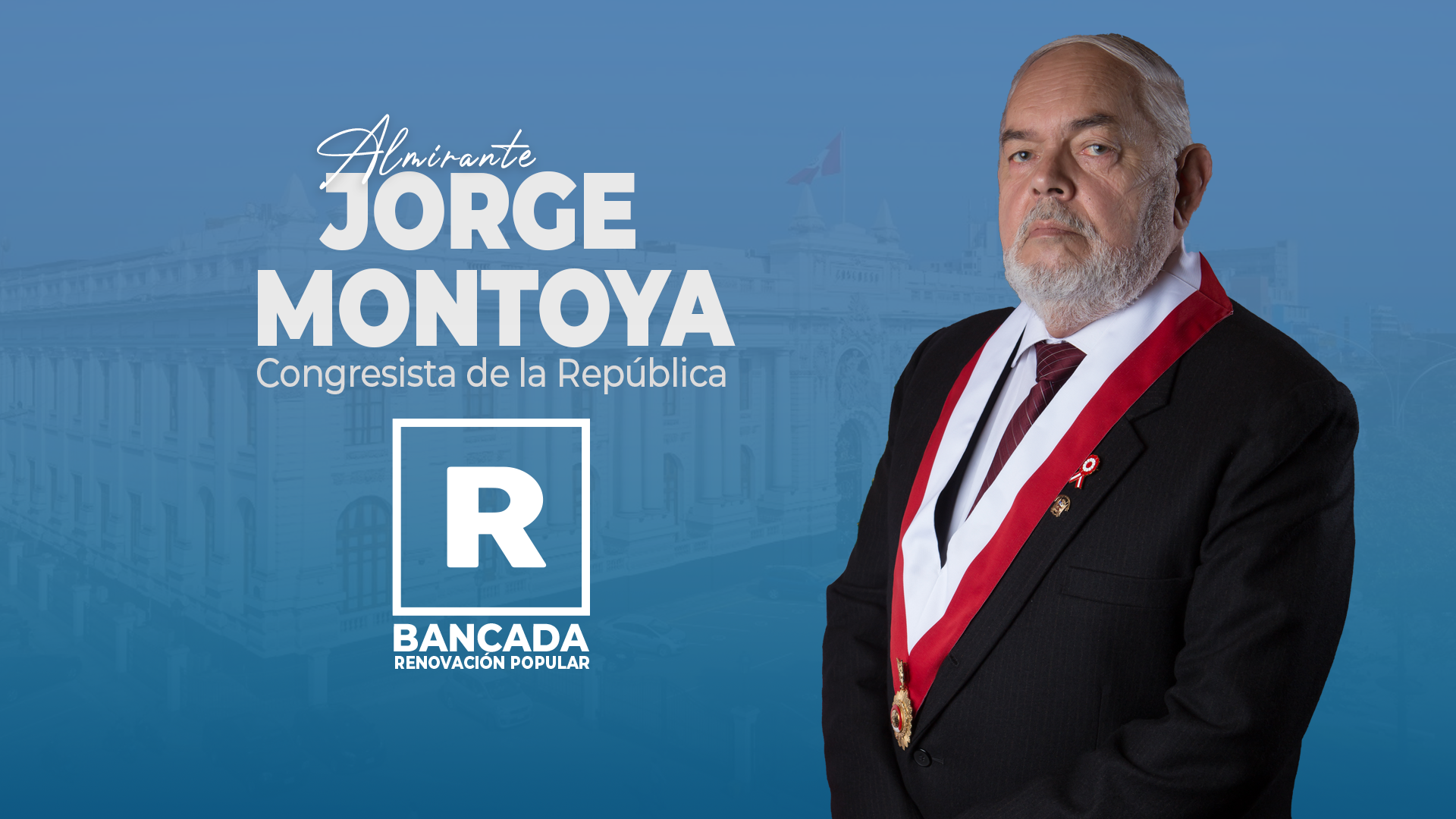 1
PROYECTO DE LEY N° 4236/2022-CR	QUE CREA E IMPLEMENTA EL SISTEMA NACIONAL DE GESTIÓN, CONSERVACION Y CRIANZA DE LOS CAMELIDOS SUDAMERICANOS DEL PERÚ (SINAGCAM)
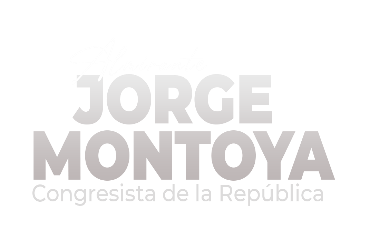 2
ANTECEDENTES
-	Los camélidos son un grupo de mamíferos que se originaron en América del norte hace mas de 60 millones de años.
Su conservación y crianza de camélidos sudamericanos está relegada a comunidades campesinas cuyas tierras se hallan en las zonas más altas y aisladas del país. Pese a haber sido, por lo menos en los 'últimos 150 años, una actividad orientada al mercado externo, muy pocos capitales se han dirigido a las actividades de conservación y crianza, donde la modernización del sector está ausente. 
Sin embargo, persisten las ventajas económicas que ofrecen el medio natural, el tamaño del hato nacional, y la calidad de los recursos genéticos. 
En la conservación, cría y aprovechamiento de los camélidos siguen existiendo grandes posibilidades de negocio para el país. Para ello, la actividad debe llegar a convertirse en una fuente generadora de ingreso y empleo en gran escala. 
Eso requiere de una efectiva estrategia para el desarrollo competitivo de la actividad. 
El Perú posee más del 71% de la población mundial de Alpacas (alrededor de 4.35 millones), el 16% de la población mundial de Llamas (Aproximadamente unos 746 mil) y el 80% de la población mundial de vicuñas (209 mil), lo que nos permite producir más de 6,000 Tn./año, de fibra de alpaca.
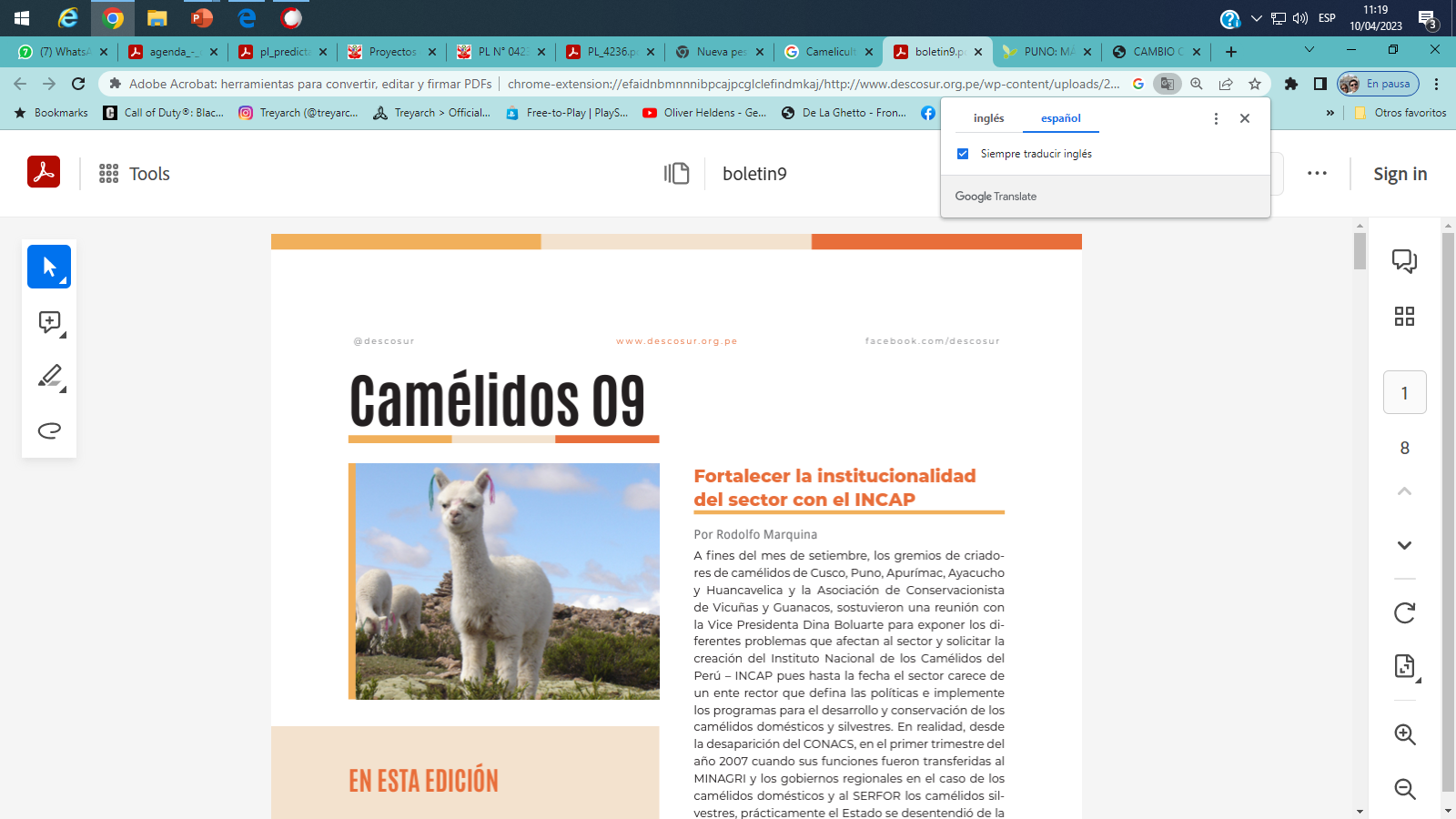 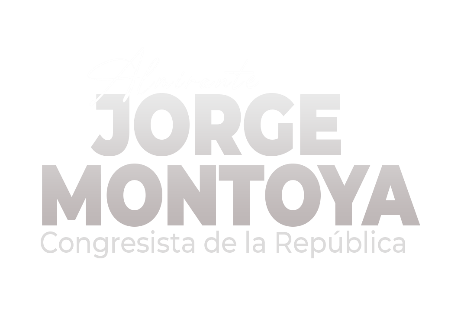 3
DISTRIBUCION MUNDIAL DE LA ALPACA POR PAISES (AÑO 2018)
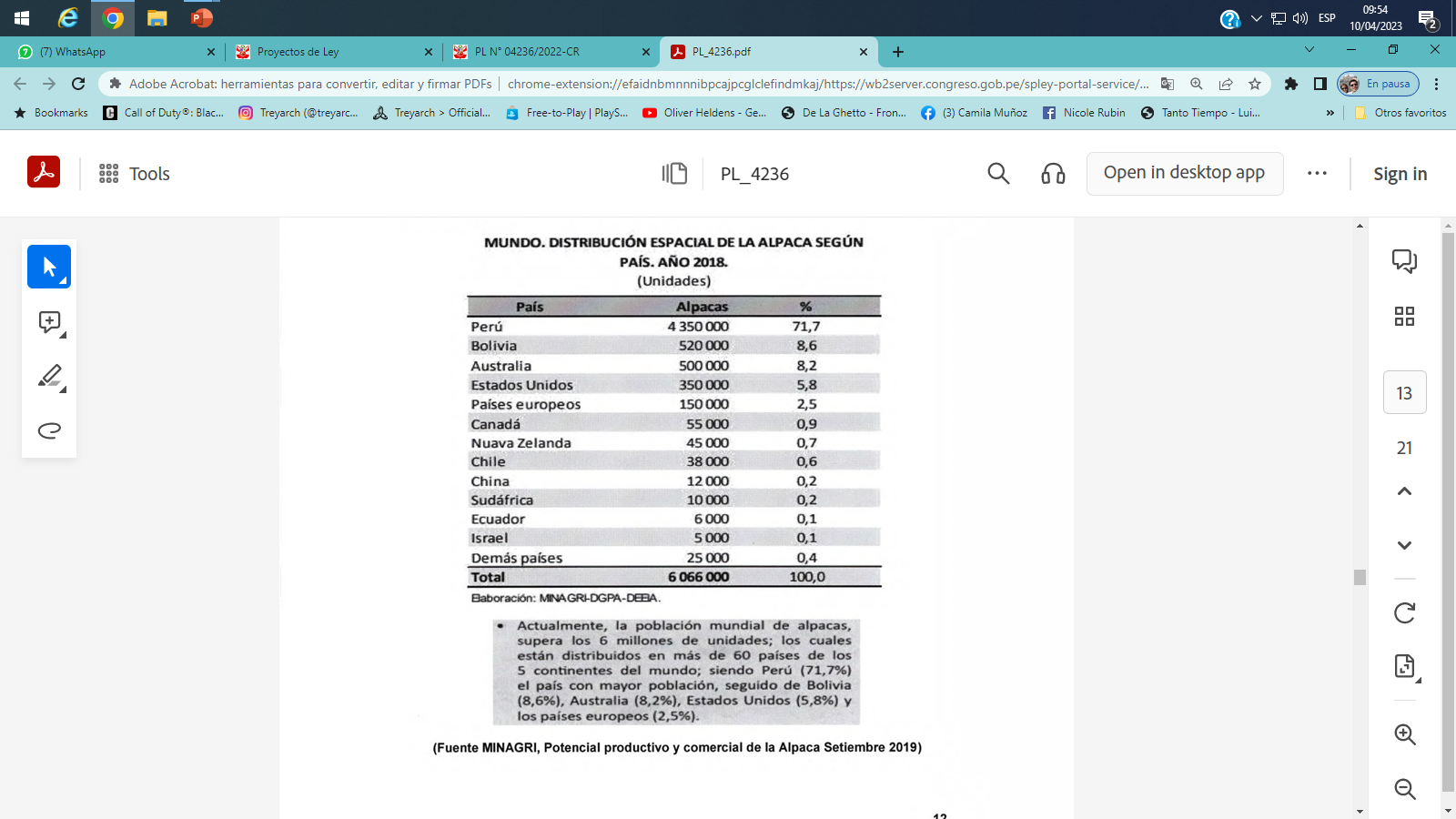 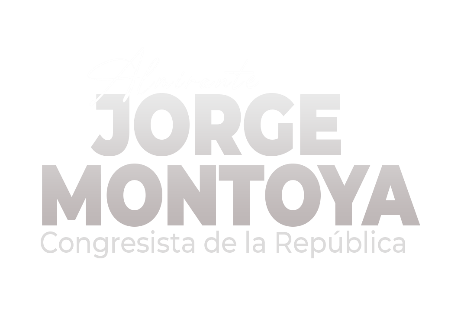 4
SITUACION DE LOS CAMELICULTORES
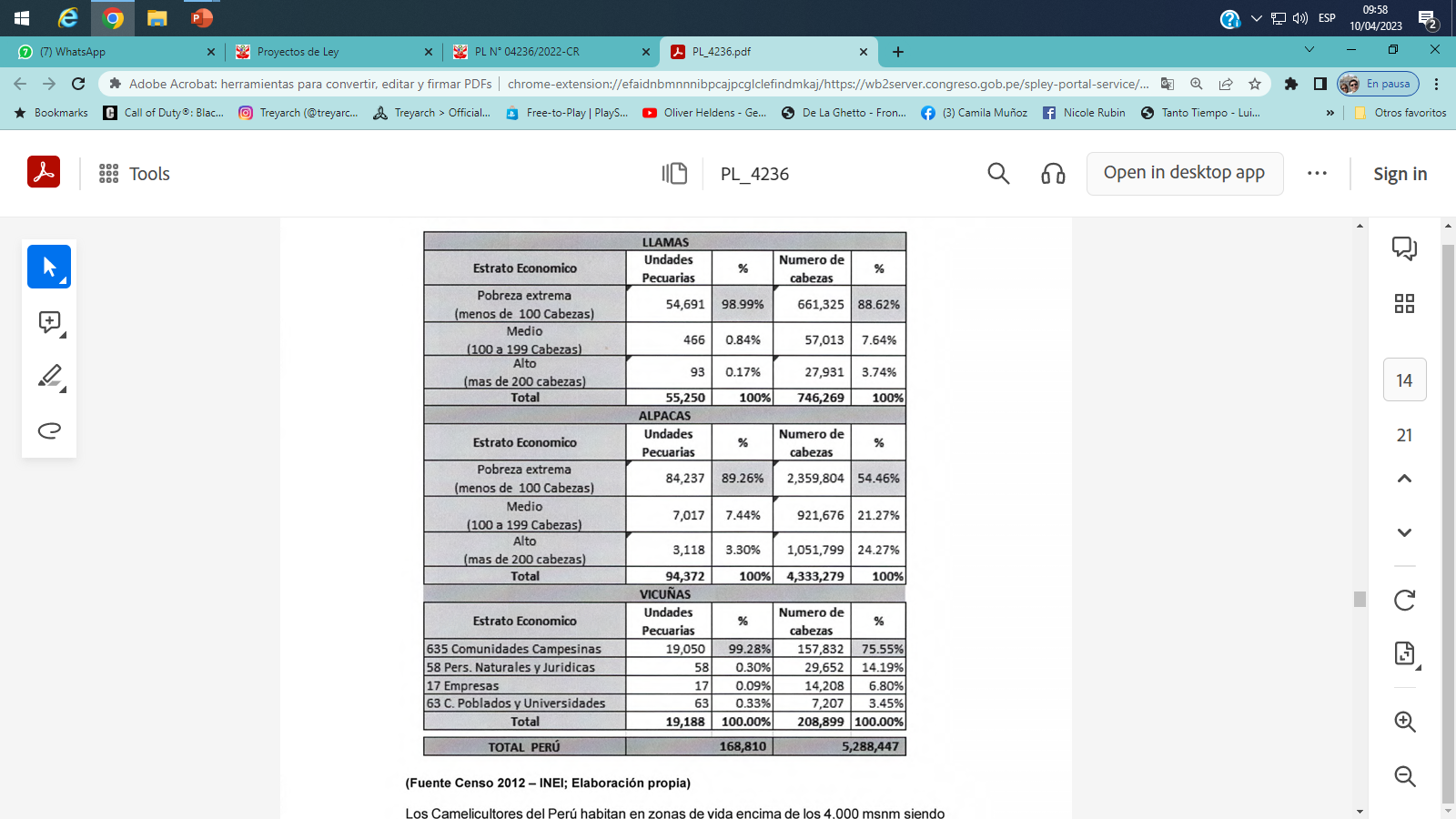 -En el Perú, actualmente existen más de 168 mil familias camelicultoras pertenecientes a la agricultura familiar (675 mil habitantes), de los cuales el 95% se encuentra en situación de pobreza y extrema pobreza. 

-Por lo menos 11,900 son familias pastoras sin tierras.
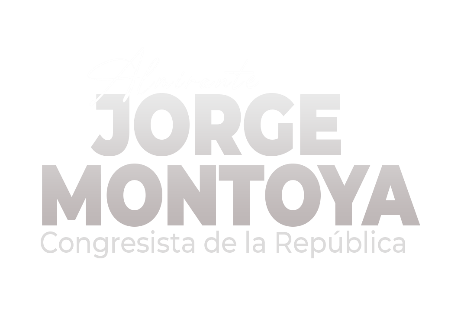 5
SITUACION DE LOS CAMELICULTORES
- Los Camelicultores del Perú habitan en zonas de vida encima de los 4,000 msnm siendo su ganadería la única que las hace productivas; 

- Protegen y conservan 12 de las 39 eco regiones del país; gracias al manejo de sus praderas naturales y bofedales permiten la recarga de acuíferos en las cabeceras de cuenca; su producción de fibra permite más de 640 millones de soles de exportaciones al año como sucedió el 2018 (SUNAT 2018) y la conservación y crianza de los camélidos Sudamericanos ha sido reconocida por la ONU como la mejor estrategia para la adaptación al cambio climático, lucha contra la pobreza y el hambre.

- Lo indicado, demuestra la importancia y el potencial del sector camelicultor del país a pesar de su baja competitividad productiva no solo de la producción de fibra, sino también de la producción de carne, pieles, material genético, animales de recreación, fertilizantes y otros usos más.
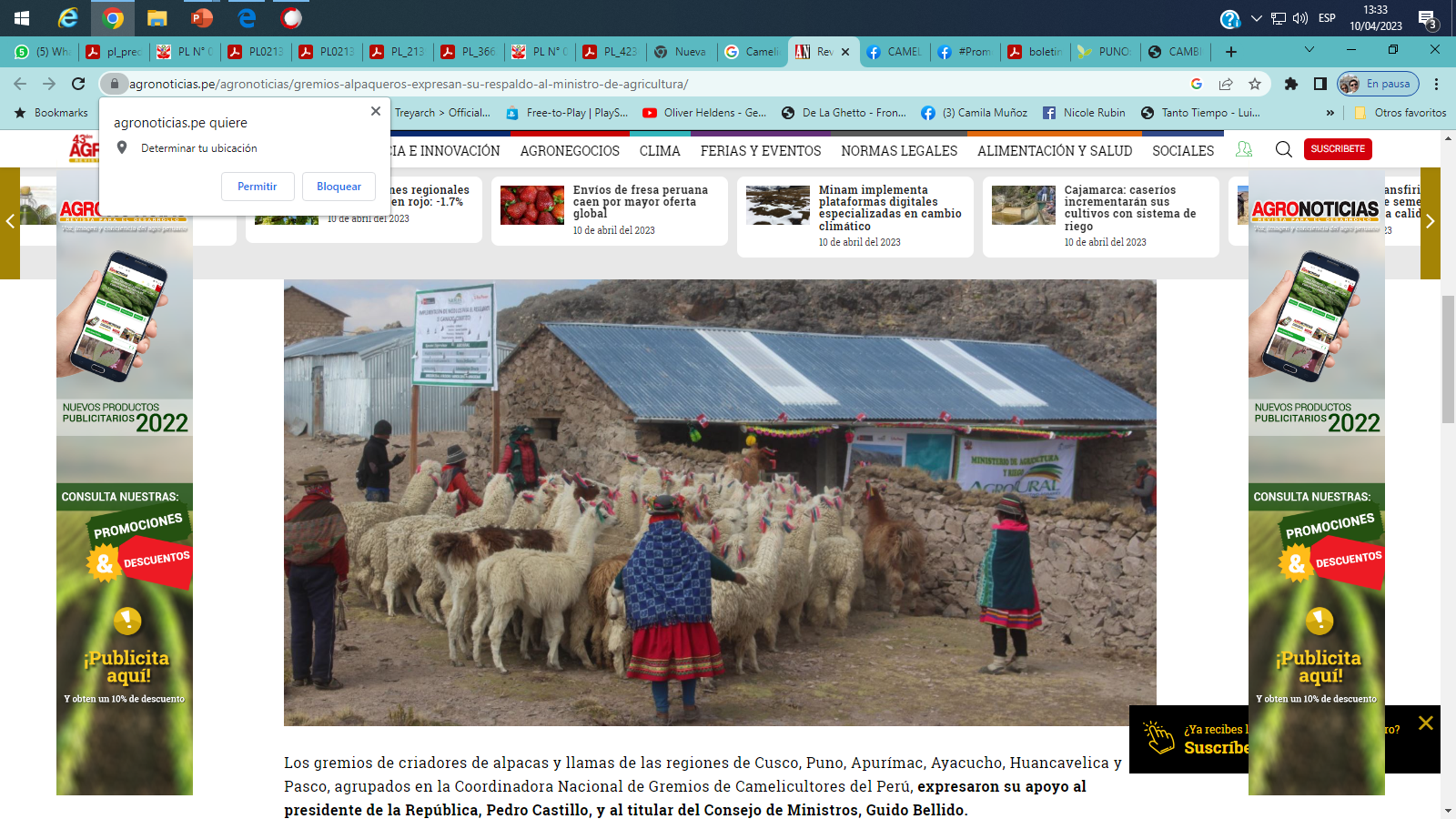 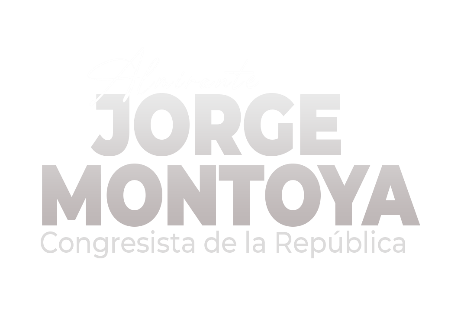 6
SITUACION DE LOS CAMELICULTORES
El camelicultor, enfrenta actualmente los siguientes problemas: 

• Escasa disponibilidad de agua, perdida de la calidad genética, baja calidad de la salud animal y consecuentemente baja productividad. 
• Subvaloración de su fibra, carne, piel, material genético por la presencia de un oligopsonio (falla del mercado) que hace que el productor subsidie a la industria textil al obtener un precio de venta de fibra menor al costo de producción. 
• Baja competitividad en la transformación de sus productos. 
• Débil estrategia para el desarrollo del mercado local e internacional para los productos derivados de los camélidos. 
• Limitado acceso al financiamiento y crédito. 
• Innovación tecnológica paralizada. 
• lnstitucionalidad desarticulada y debilitamiento organizacional de los camelicultores. 
• Desconocimiento de normatividad, además de estar desactualizada. 
• Carencia de políticas nacionales y regionales y ausencia de un liderazgo de una entidad rectora participativa. 
• Utilización de los recursos de Estado de manera ineficiente, ineficaz, indiferente y sola para financiar gastos operativos de este.
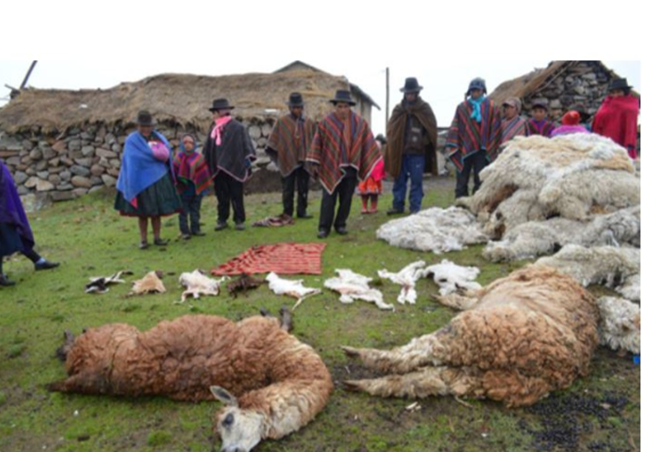 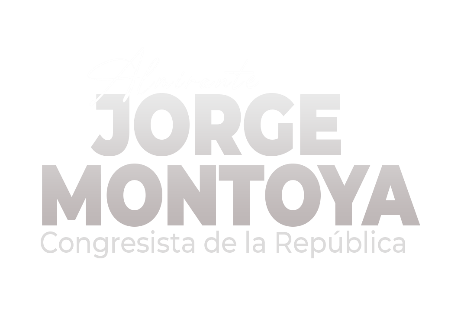 7
PROYECTO DE LEY N° 4236/2022-CR
Nuestra propuesta consta de 16 artículos y 06 disposiciones Complementarias, Transitorias y finales que incluyen:

El objeto de la ley
Conformación del Sistema Nacional de Gestión Conservación y Crianza de los Camélidos Sudamericanos del Perú (SINAGCAM).
Sobre la Autoridad Nacional de los Camélidos Sudamericanos en el Perú (INCAP).
Los Objetivos del INCAP.
Funciones del INCAP.
De la Estructura Orgánica Nacional.
De la Estructura orgánica interna del INCAP.
Composición del Consejo Directivo.
Funciones del Consejo Directivo.
De la Presidencia Ejecutiva.
Funciones del Presidente Ejecutivo.
De la Gerencia General.
Funciones de la Gerencia General.
Elaboración y ejecución de los programas, proyectos y actividades
Recursos del INCAP.
Tratamiento prioritario.
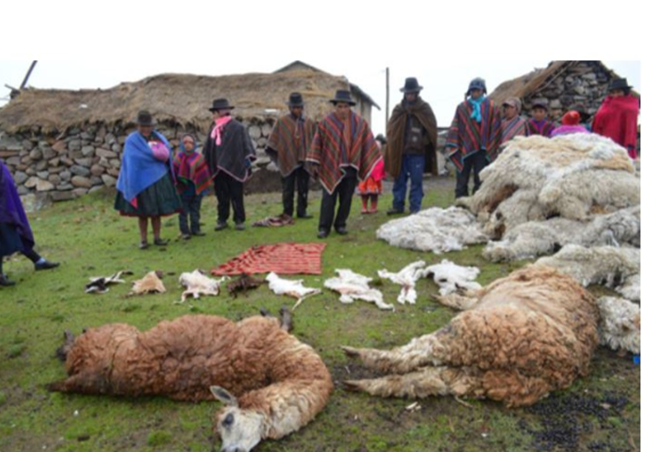 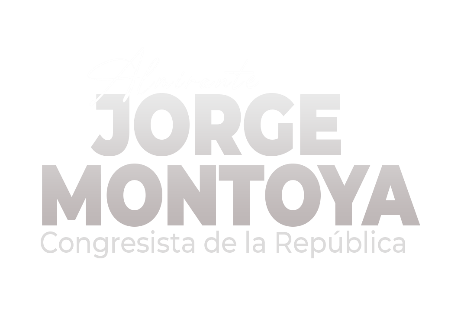 8
PROYECTO DE LEY N° 4236/2022-CR
ARTÍCULO 1:OBJETO
1.1	CREAR E IMPLEMENTAR EL SISTEMA NACIONAL DE GESTIÓN, CONSERVACIÓN Y CRIANZA DE LOS CAMÉLIDOS SUDAMERICANOS DEL PERÚ (SINAGCAM) COMO SISTEMA FUNCIONAL INTEGRADO POR LOS MINISTERIOS Y LOS ORGANISMOS E INSTITUCIONES PUBLICAS DE LOS NIVELES NACIONAL,  REGIONAL Y LOCAL QUE EJERCEN COMPETENCIAS Y FUNCIONES EN LA GESTION CONSERVACION Y CRIANZA DE LOS CAMELIDOS SUDAMERICANOS; POR LOS GOBIERNOS REGIONALES Y LOCALES Y POR LOS GREMIOS DE CONSERVACIONISTAS Y CRIADORES DE LOS CAMELIDOS SUDAMERICANOS DEL PERÚ RECONOCIDOS Y EL INSTITUTO NACIONAL DE CAMELIDOS SUDAMERICANOS DEL PERÚ (INCAP) COMO ENTE RECTOR DEL SINAGCAM.

1.2.   EL SINAGCAM INTEGRA FUNCIONAL Y TERRITORIALMENTE LA POLÍTICA, LOS PRINCIPIOS, LAS NORMAS, LOS PROCEDIMIENTOS, LAS TECNICAS, LOS INSTRUMENTOS DE GESTIÓN Y LAS INTERVENCIONES DEL ESTADO; ARTICULA Y ESTABLECE LAS RELACIONES DE COORDINACIÓN DE LAS INSTITUCIONES DEL ESTADO EN TODOS SUS SECTORES Y NIVELES DE GOBIERNO, ASI COMO CON EL SECTOR PRIVADO Y LA SOCIEDAD CIVIL, EN MATERIA DE GESTION DE LOS CAMÉLIDOS SUDAMERICANOS.
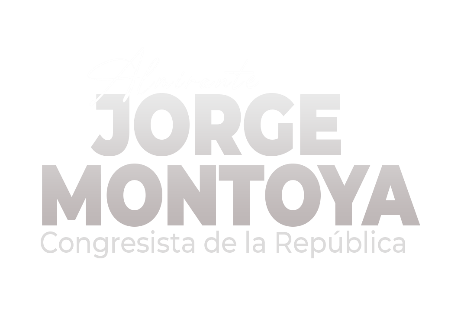 9
ANÁLISIS DEL MARCO NORMATIVO
-Se propone la creación e implementación del Sistema Nacional de Gestión, Conservación y Crianza de los camélidos sudamericanos del Perú (SINAGCAM) con su ente rector el Instituto Nacional de Camélidos Nacional de Camélidos Sudamericanos del Perú (INCAP), como organismo público descentralizado autónomo, adscrito al Ministerio de Desarrollo Agrario y Riego; a fin de garantizar la promoción, protección, conservación, desarrollo, mejoramiento, innovación tecnológica y aprovechamiento de los camélidos sudamericanos en bienestar de sus conservacionistas, criadores y de más actores vinculados a esta actividad.
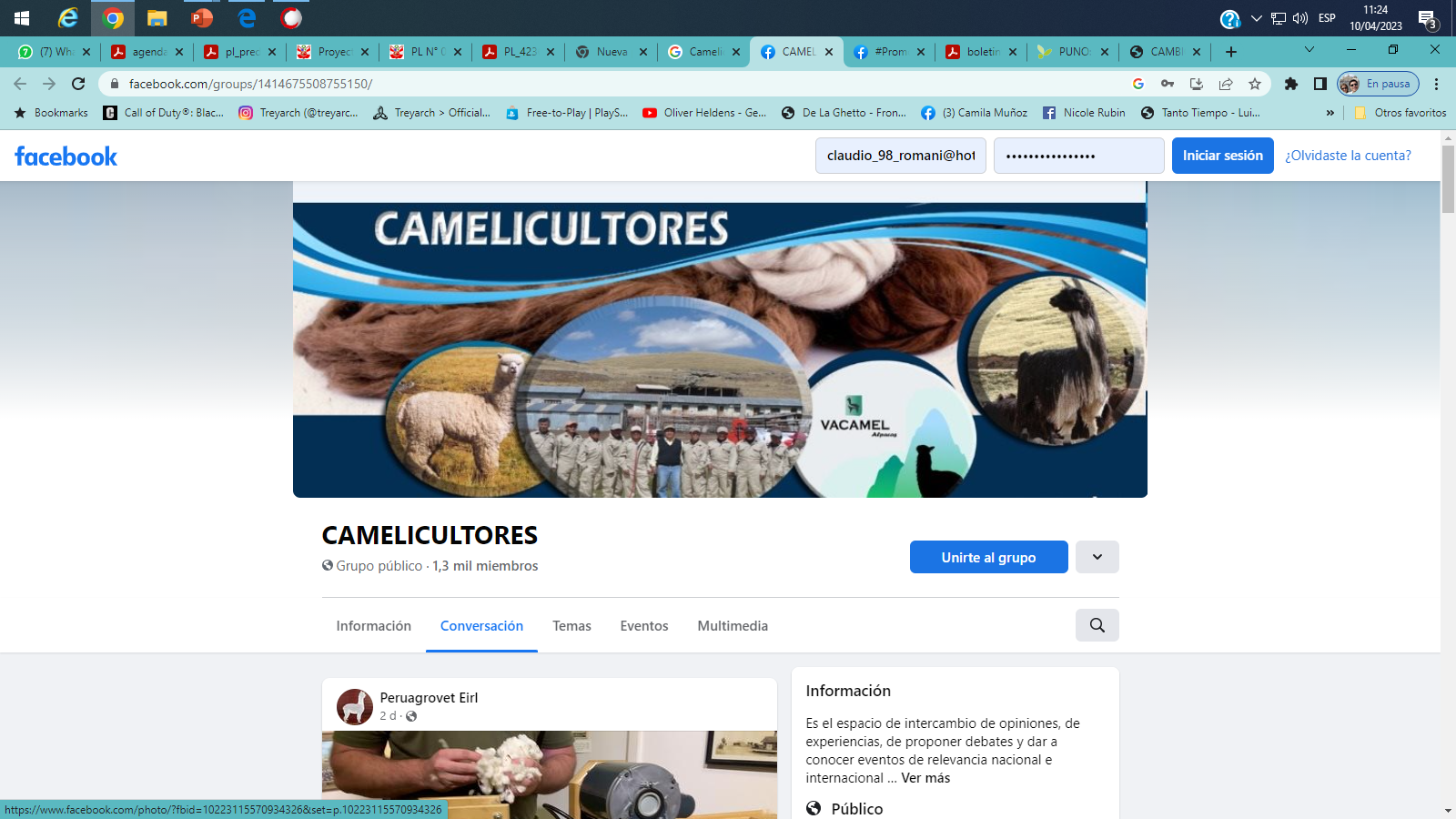 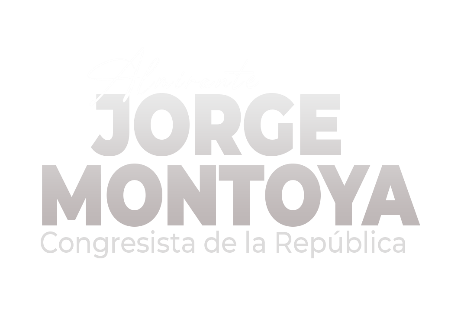 10
ANÁLISIS DEL MARCO NORMATIVO
Con la creación de dicho organismo se estaría efectivizando lo establecido en los artículos 61, 66, 67 y 68 de la Constitución Política del Perú, los cuales señalan expresamente: 

Artículo 61°. El Estado facilita y vigila la libre competencia. Combate toda práctica que la limite y el abuso de posiciones dominantes o monopólicas. Ninguna ley ni concertación puede autorizar ni establecer monopolios. 

Artículo 66°. Los recursos naturales, renovables y no renovables, son patrimonio de la Nación. El Estado es soberano en su aprovechamiento. Por ley orgánica se filan las condiciones de su utilización y de su otorgamiento a particulares. La concesión otorga a su titular un derecho real, sujeto a dicha norma legal. 

Artículo 67°. El Estado determina la política nacional del ambiente. Promueve el uso sostenible de sus recursos naturales. 

Artículo 68°. El Estado está obligado a promover la conservación de la diversidad biológica y de las áreas naturales protegidas.
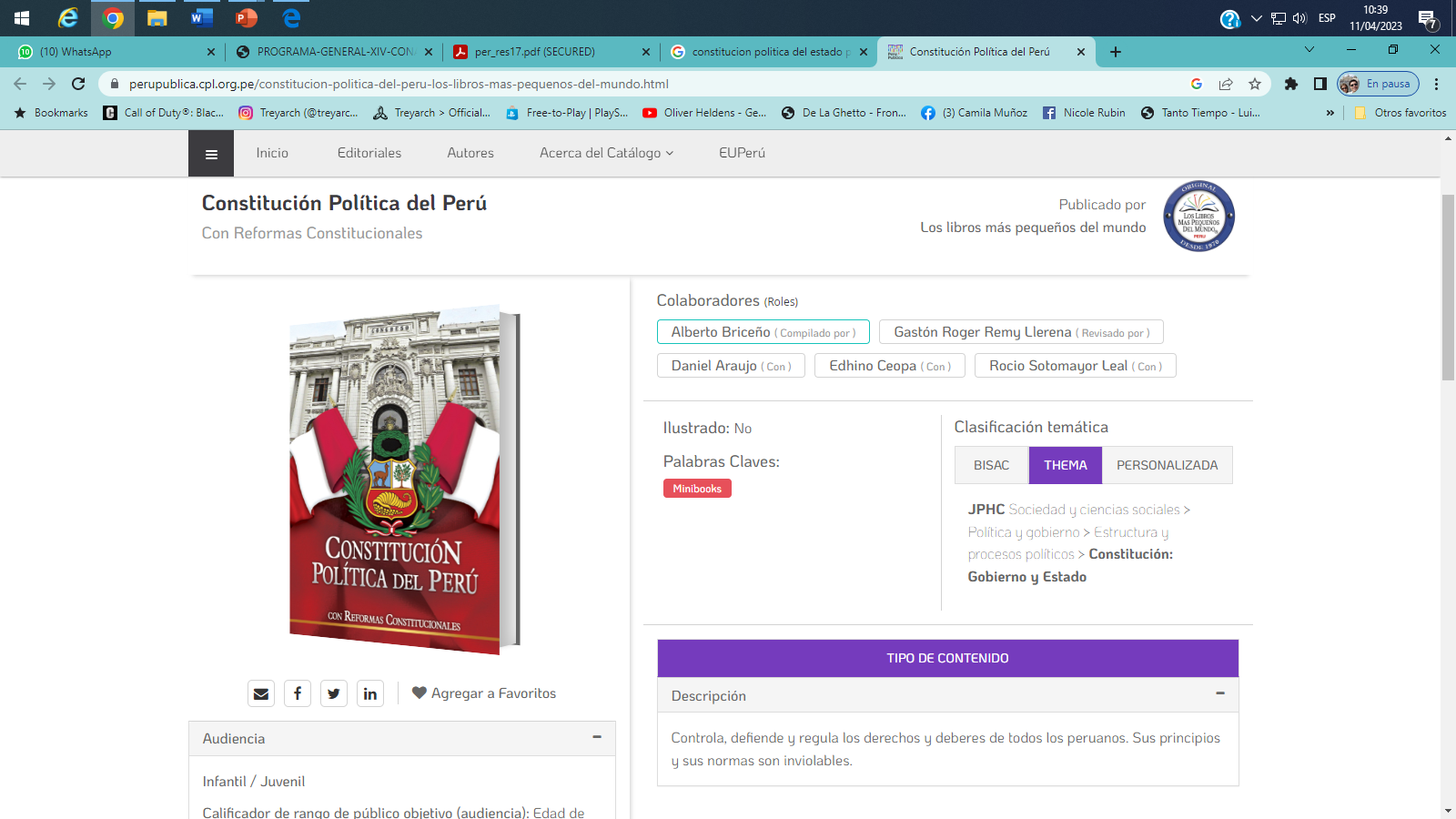 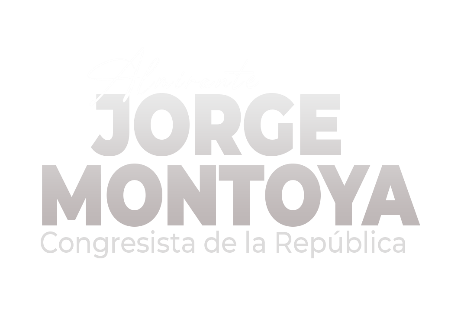 ANÁLISIS DEL MARCO NORMATIVO
El D.L. N° 653 Ley de Promoción de Inversiones en el Sector Agrario, establece que el desarrollo integral del sector agrario es prioritario: Corresponde al Estado promover el uso eficiente de las tierras y aguas, dictando las normas para la protección, conservación y regulación en el aprovechamiento de dichos recursos. 

La Ley N° 28350 Ley de Promoción del Mejoramiento Genético y Conservación de las Razas de Camélidos Sudamericanos Domésticos, promueve el mejoramiento genético y preservación de la alpaca y llama y declararlas como "Recurso Genético del Perú". La citada norma regulaba que a través del Consejo Nacional de Camélidos Sudamericanos — CONACS y del Instituto Nacional de Investigación y Extensión Agraria — INEIEA, dentro de sus competencias, el establecimiento e implementación de mecanismos de conservación de germoplasma in situ y ex situ de alpacas y llamas, para garantizar la conservación de su diversidad y variabilidad genética, promoviendo su utilización sostenible

Mediante la Ley N° 29482, Ley de Promoción para el Desarrollo de actividades productivas en zonas alto andinas se regula la promoción y fomento de actividades productivas y de servicios, que generen valor agregado y uso de mano de obra en zonas alto andinas, para aliviar la pobreza.

La Ley N° 28041, Ley que promueve la crianza, producción, comercialización y consumo de los camélidos sudamericanos domésticos, alpaca y llama; determina que son beneficiarios los pequeños criadores y productores de alpacas y llamas de las zonas andinas y alto andinas del país, así como de las comunidades campesinas y empresas agrarias que se dedican a tal actividad.
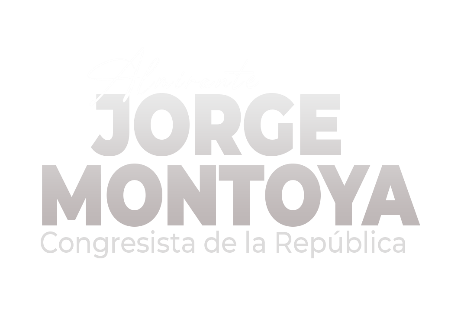 12
ANALISIS ESPECIFICO DE LA PROPUESTA
El D.S. N° 026-92-AG declara de interés nacional la promoción, conservación, desarrollo, mejoramiento y aprovechamiento de los camélidos sudamericanos creando a su vez el Consejo Nacional de Camélidos Sudamericanos (CONACs) como organismo público descentralizado del sector agricultura que entre sus funciones tenía las de promover, asesorar, supervisar y normar el desarrollo conservación, manejo, mejoramiento y aprovechamiento a nivel nacional de todas las especies que conforman los camélidos sudamericanos.

El CONACS fue materia de múltiple fusión por absorción mediante el D.S. N° 012-2007-AG junto con la Dirección General de promoción Agraria del MIDAGRI en el año 2007.
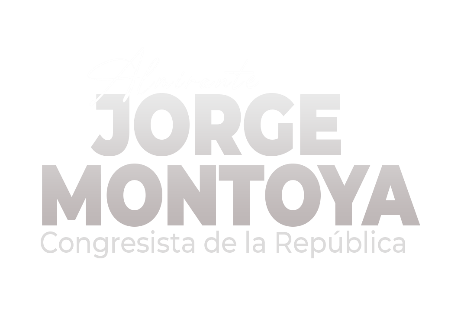 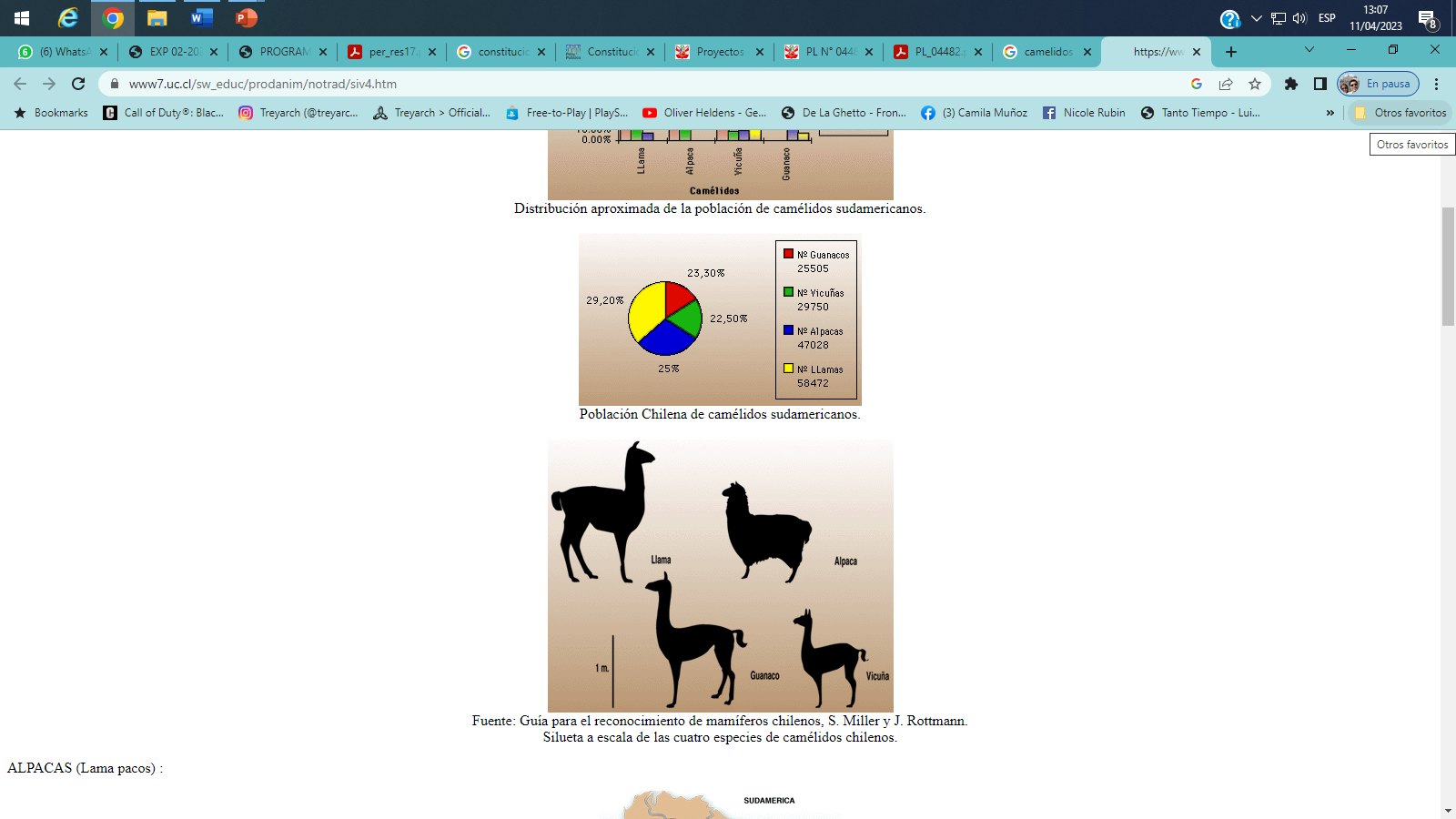 13
ANALISIS ESPECIFICO DE LA PROPUESTA
El antecedente jurídico a esta iniciativa fue la creación del Consejo Nacional de Camélidos Sudamericanos—CONACS, como Organismo Público Descentralizado mediante Decreto Supremo N° 026-92-AG del sector Agricultura con la finalidad de promover, normar y supervisar el desarrollo, la conservación, manejo y aprovechamiento de las especies que conforman los camélidos sudamericanos. 

El CONACS, antes de su fusión con la Dirección General de Promoción Agraria, promovía y fortalecía el sector de los camélidos sudamericanos, especialmente los camélidos domésticos: alpaca y llama, para lo cual formulaba programas y proyectos dirigidos a la generación y transferencia de tecnología, capacitación y asistencia técnica, mejoramiento genético, registros genealógicos, así como la exportación racional de estas especies. 

Los años antes del 2006 se desarrollaron diversas iniciativas orientadas al diagnóstico, planificación y desarrollo de la cadena productiva de los camélidos domésticos, que han convocado la participación de diversas instituciones relacionadas y, en algunos casos ha generado espacios de análisis y reflexión; pero que sin embargo han resultado en procesos aislados.
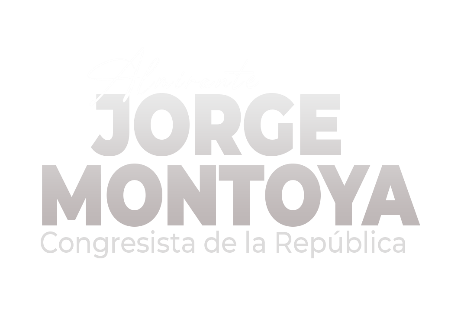 14
ANALISIS ESPECIFICO DE LA PROPUESTA
El CONACs planteaba antes del 2006 la tarea de elaborar la Estrategia Nacional para Desarrollar la Cadenas Productivas de los Camélidos Domésticos en el Perú, con el fin de relanzarlos, revalorarlos y posicionarlos en el escenario nacional e internacional, tarea que fuera ejecutada en colaboración estrecha con los principales actores de la cadena de valor: productores, acopiadores, charqueros e industriales; a través de sus organizaciones representativas esta estrategia fue aprobado en su momento a través del Decreto Supremo N° 029-2006-AG. (Hoy se carecen de estas políticas, planes y estrategias).

Ocurrió que el CONACs, que fuera creado en el año de 1992, después de 15 años de tarea ininterrumpida y de funcionamiento al servicio de los criadores de los camélidos a nivel nacional fue materia de disolución administrativa, consagrándose una "Fusión en la Dirección General de Promoción Agraria y en el INRENA diversas Direcciones y Unidades del Consejo Nacional de Camélidos Sudamericanos- CONACs" mediante Decreto Supremo N° 012-2007-AG dejando de lado a los pequeños productores y Comunidades Campesinas sin un instrumento institucional que diseñe políticas, programas y proyectos a nivel nacional para el sector de los camélidos.
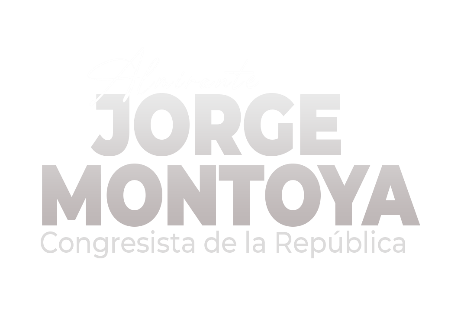 15
ANALISIS ESPECIFICO DE LA PROPUESTA
Con el pretexto de la existencia de "superposición de funciones" entre el CONACs, el INRENA y la DGPA se disolvió el CONACs ocultando la verdadera motivación de dividir a los conservacionistas de camélidos silvestres (Vicuñas y guanacos) de los criadores de camélidos domésticos (Alpacas y Llamas) que comparten el mismo ecosistema, para quitarles a los conservacionistas derechos ganados por Ley sobre la Marca Vicuña Perú y la propiedad de las comunidades sobre las vicuñas (hoy son usufructuarios) y priorizar los intereses del oligopsonio industrial que requería el blanqueamiento de la fibra de alpaca por ejemplo. 

Estos problemas se han agudizado en los últimos años al evidenciarse aún más los problemas de ineficiencia e ineficacia del Estado, largamente analizado por los documentos de motivación, por ejemplo, de la Ley de Modernización de Gestión del Estado, Ley N° 27658 y el DS 004-2013-PCM y más específicamente en el caso del MIDAGRI, el DS N° 004-2021-MIDAGRI que 

"...identifica situaciones problemáticas que impiden que la entidad optimice su eficiencia y brinde una mejor atención a su público objetivo...", aspectos que se han agudizado con fuertes actitudes de indiferencia, corrupción e inaplicabilidad de la normatividad existente de parte de los funcionarios del MIDAGRI.
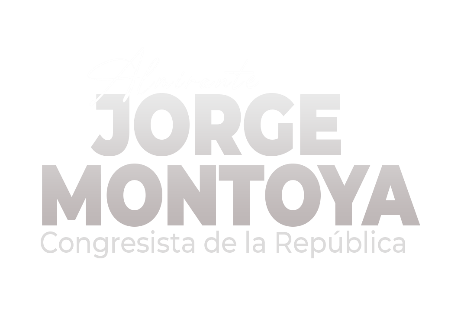 16
ANALISIS COSTO BENEFICIO
La aprobación de esta iniciativa no implicaría costos para el Estado, va a beneficiar a una institucionalidad nacional que promueva programas y políticas públicas para el desarrollo del sector camelicultor. 

Se optará por beneficiar a una infraestructura productiva que en la actualidad va a menos por el alto grado de consanguinidad, el sobre pastoreo y la pérdida de calidad genética de los camélidos. 

Coadyuvará a una mayor calidad de fibras, carne y pieles e incremento de precios en el mercado. 
Se facilitará a un óptimo manejo ganadero y mejores prácticas en las labores de cosecha y post cosecha de la fibra de alpaca, llama y vicuña. 
Se trata de reducir la alta incidencia de enfermedades parasitarias e infecciosas, lo que genera males congénitos por consanguinidad que reducen la calidad de la carne y de la fibra. 
Mejorará el manejo de recursos hídricos y praderas naturales generando mayor disponibilidad de agua y pastos naturales. 
La iniciativa favorece una mejor organización, gestión territorial e incidencia política incrementando el nivel de asociatividad a efectos de generar mayor nivel de capacidad de negociación comercial en la venta de los productos de la crianza. 
Dentro de las políticas públicas mejoraría la visión que el Estado tiene sobre el aprovechamiento sostenible de los camélidos sudamericanos del Perú.
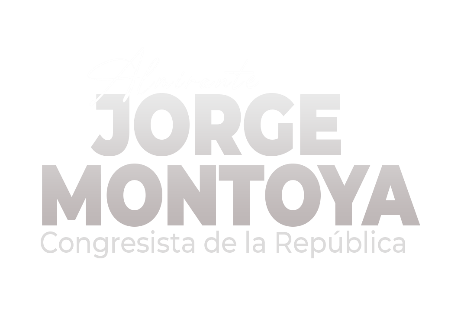 17
EFECTO DE LA VIGENCIA DE LA NORMA EN EL TIEMPO
El presente proyecto de Ley se enmarca en las normas vigentes de Modernización de Gestión del Estado, LEY N° 27658 y el D.S. N° 022- 2021-MIDAGRI sobre los lineamiento de la II Reforma Agraria que establece la implementación de aspectos de democracia participativa, control ciudadano y Nueva forma de gobierno para el mundo agrario y rural. 

La presente propuesta de creación e implementación del Sistema Nacional de Gestión, conservación y crianza de los camélidos sudamericanos del Perú (SINAGCAMPERU), que contiene la creación e implementación del Instituto Nacional de Camélidos Sudamericanos del Perú (INCAP) y del Fondo de Desarrollo para el sector productivo de Camélidos sudamericanos del Perú (FONDECAMPERÚ) pretende darle al Camelicultor el protagonismo de ser el actor principal de su propio desarrollo para convertirnos en UN SECTOR PRODUCTIVO RECONOCIDO, AUTOGESTIONARIO, COMPETITIVO, QUE TIENE CALIDAD VIDA, QUE VIVE EN ARMONIA CON LA NATURALEZA Y ES RESPETUOSO Y SOLIDARIO CON TODOS LOS SERES HUMANOS.
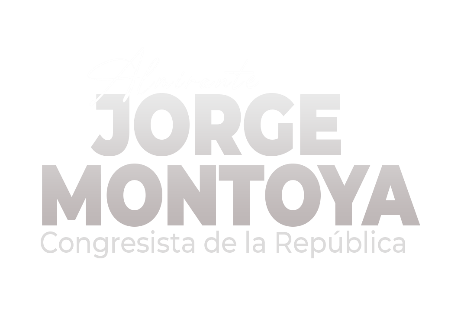 18
RELACION DE LA INICIATIVA CON LAS POLITICAS DE ESTADO DEL ACUERDO NACIONAL
Guarda concordancia con el Acuerdo Nacional, en los siguientes puntos: 

14. Acceso al Empleo Pleno, Digno y Productivo: 
       Con este objetivo el Estado: 
(d) Desarrollará políticas nacionales y regionales de programas de promoción de la micro, pequeña y mediana empresa con énfasis en actividades productivas y en servicios sostenibles de acuerdo a sus características y necesidades, que faciliten su acceso a mercados, créditos, servicios de desarrollo empresarial y nuevas tecnologías, y que incrementen la productividad y asegurar que ésta redunde a favor de los trabajadores; 
(e) Establecerá un régimen laboral transitorio que facilite y amplíe el acceso a los derechos laborales en las micro empresas; 

23. Política de desarrollo agrario y rural: "Con este objetivo el Estado se compromete a impulsar el desarrollo agrario y rural del país, que incluya a la agricultura, ganadería, acuicultura, agroindustria y a la explotación forestal sostenible, para fomentare! desarrollo económico y social del sector. Dentro del rol subsidiario y regulador del Estado señalado en la Constitución, promoveremos la rentabilidad y la expansión del mercado de las actividades agrarias, impulsando su competitividad con vocación exportadora y buscando la mejora social de la población rural"
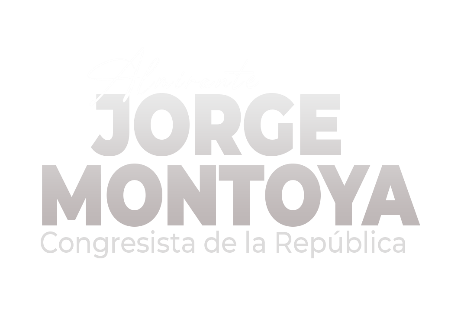 19
GRACIAS POR SU ATENCIÓN
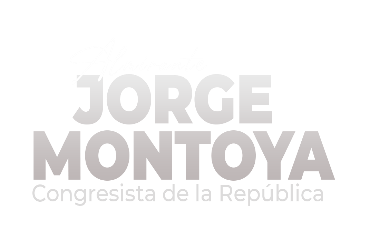 20